Introduction to Computer Vision
Ronen Basri,    Michal Irani,   Shimon Ullman
Teaching Assistants
Hadar Gorodissky, Yam Kushinsky, Assaf Shocher
Misc...
Course website – look under:      
         www.wisdom.weizmann.ac.il/~vision
  To be added to course mailing-list:          Send email to one of the TAs:   	<hadar.gorodissky@weizmann.ac.il>
	<yam.kushinsky@weizmann.ac.il>
	<assaf.shocher@weizmann.ac.il>
 Vision & Robotics Seminar (not for credit):
       Thursdays at 12:15-13:15 (Ziskind 1)
  Send email  to Amir Gonen:
      <amir.gonen@weizmann.ac.il>
 Tutorial in Deep Neural-Networks for Vision:
    by Greg Shakhnarovich (TTIC) –  in December (TBA)
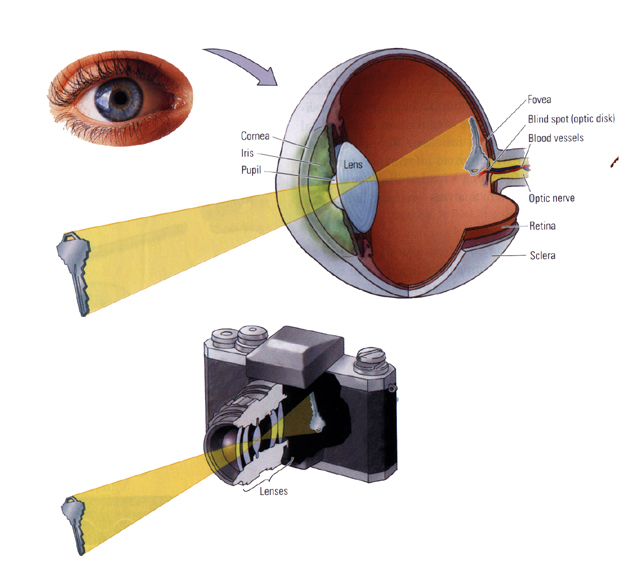 Applications:
- Robot navigation
- Autonomous vehicles
- Guiding tools for blind
- Security and monitoring
- Object/face recognition; OCR.
- Medical Applications
- Visualization; NVS
- Manufacturing and inspection; QA
- Visual communication
- Digital libraries and video search
- Video manipulation and editing
How is an image formed?      (geometry and photometry)

 How is an image represented?

 What kind of operations    can we apply to images?

 What do images tell us   about the world?    (analysis & interpretation)
Pixels:0    = Black255 = White
137     74    52      16   128   217   207   221   220   179   188   193   195   189   188   193
     73     64    23      68   228   243   225   120     94   138   140   116   210   173   162   142
     29     59    43    246   246   151     99     74   185   188   214   205   127   138   203   186
     65     19   187   244   170     37   153   255   233   245   255   236   252   182   123   197
     30     72   255   118     20   232   235   218   184     50     41       9     55   147   207   110
     19   139   108     42   244   253   130     75       5   207     40     73     31     81     11   181
     42   147     69   235   187     81   222   236     59     62       4     55       0   141     81       9
     33   111   231   139     67   217   255   240     20   119   155   158     39     91     84     15
     76   251   160     71   195   255   241   255   255     55     54     80   176   188   245   231
   255   155   103   237   224   240   255   253   250   255   248   243   247   227   194   137
   237   239   255   222   220   219   205   191   203   206   180   168   147   140     96     85
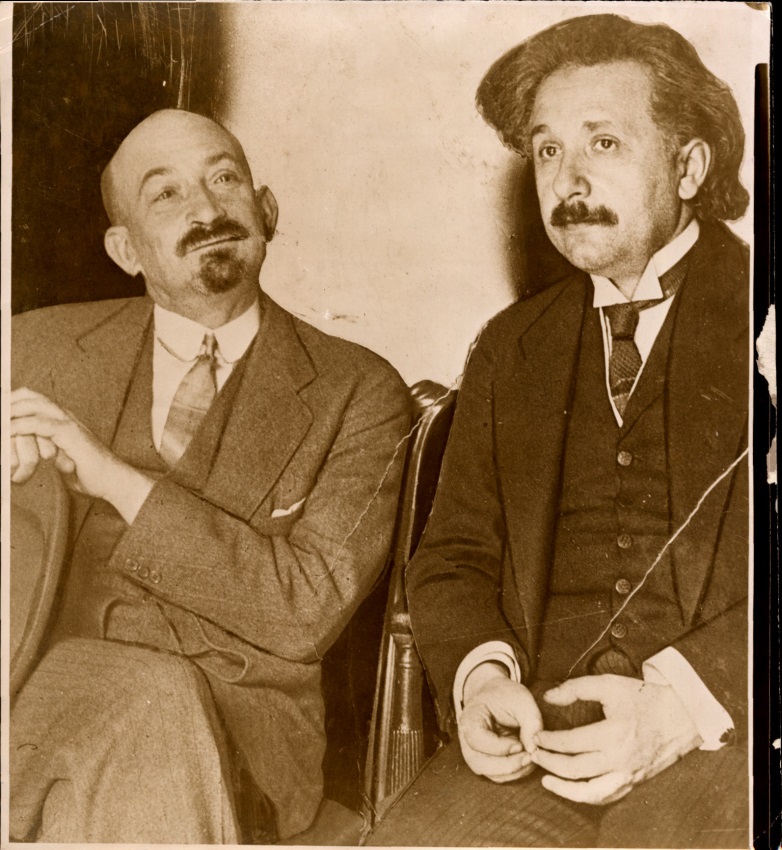 Digital Image
[Speaker Notes: REPLACE PICTURE!!!!!!!!!  [PRESIDENT ELECT]

So how difficult is it to make an artificial seeing system? What are the difficulties associated with analyzing visual information with a computer?]
Topics covered
Fourier and Applications  (2 lessons)
Geometry, Stereo, 3D Structure (4 lessons)
Motion & video analysis (3 lessons)
Human Vision (1 lesson)
Object Recognition (2 lessons)
Lighting  (1 lesson)
2-3 programming exercises (MATLAB)   --    CAN SUBMIT IN PAIRS    
  2-3 theoretical exercises   --    MUST SUBMIT INDIVIDUALLY
  EXAM
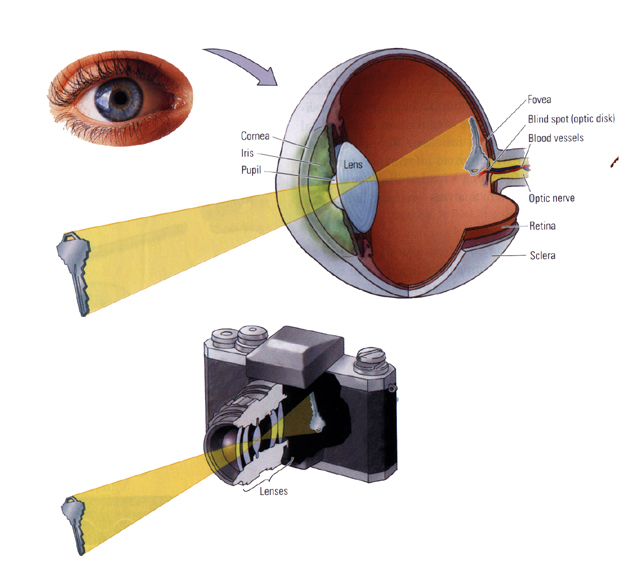 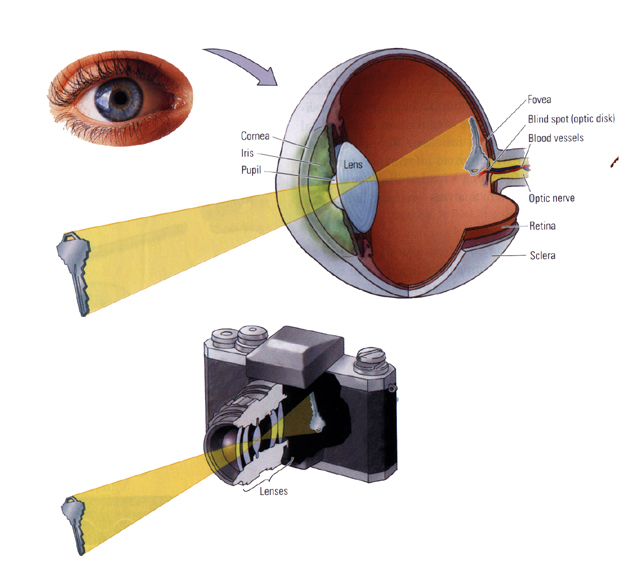 Panoramic Mosaic Image
Generated Mosaic image
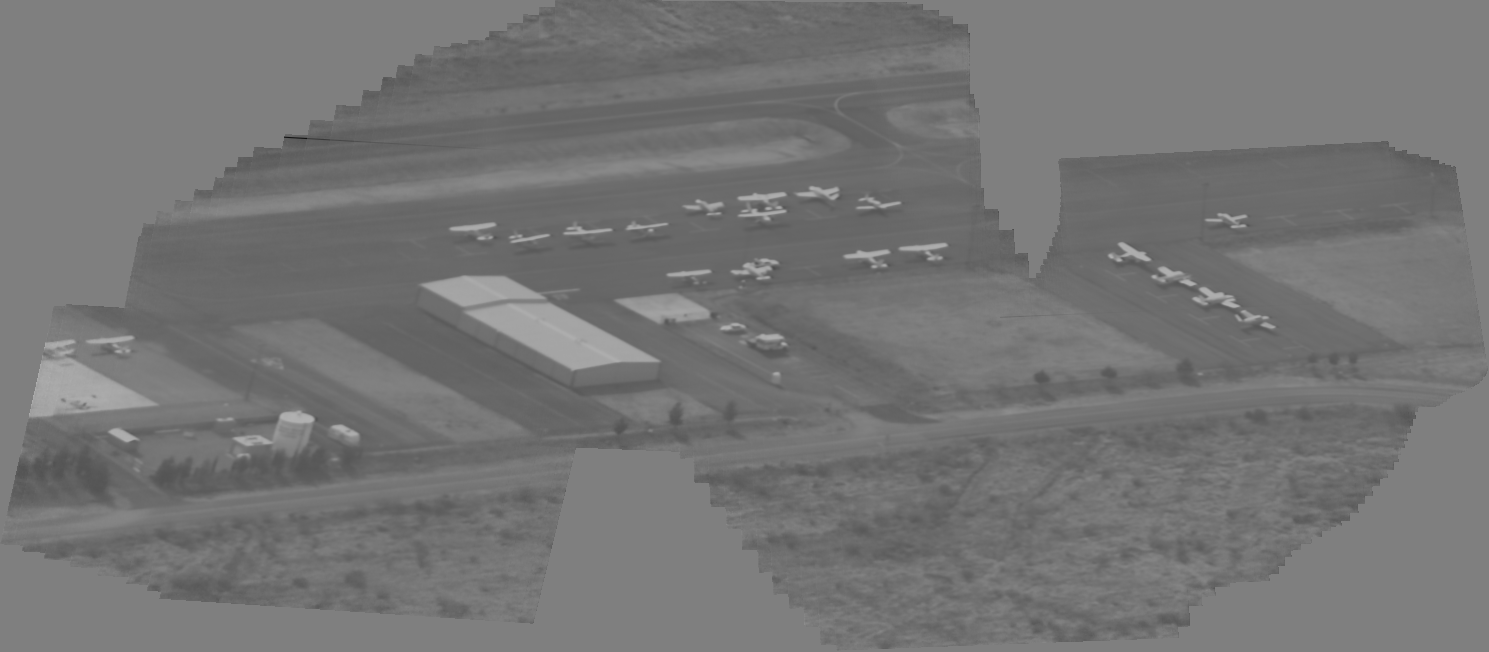 Original video clip
Optical Flow
Image Alignment
Sequence Alignment
Video Removal
Original
Original
Outliers
Synthesized
Photometric Stereo
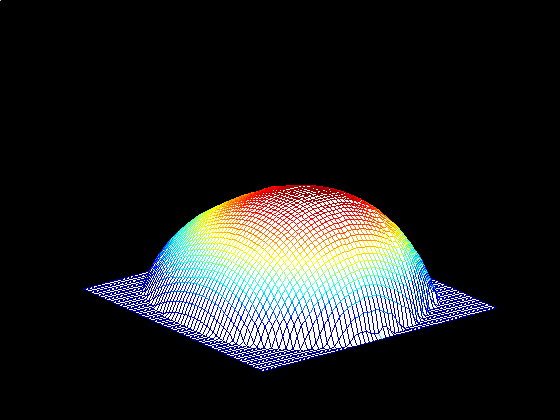 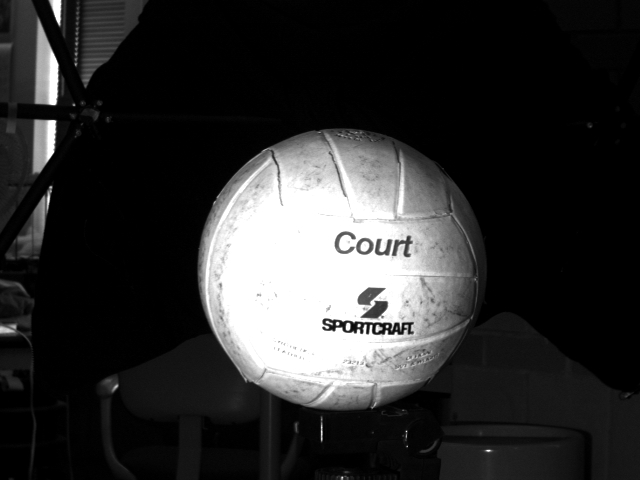 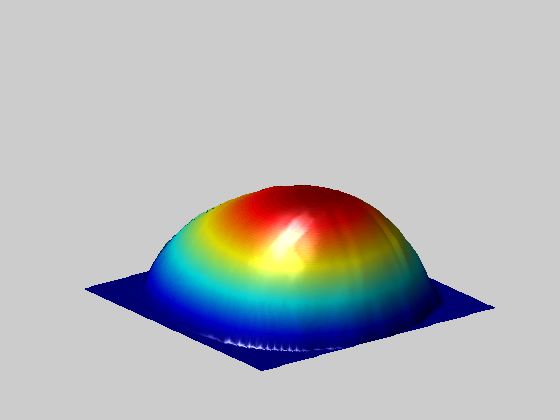 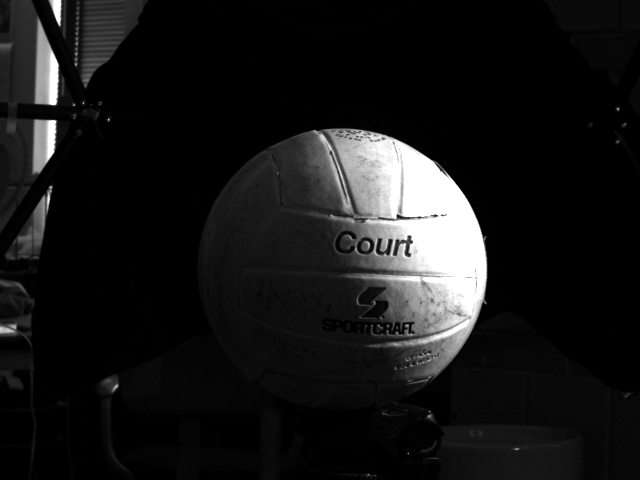 Photometric Stereo
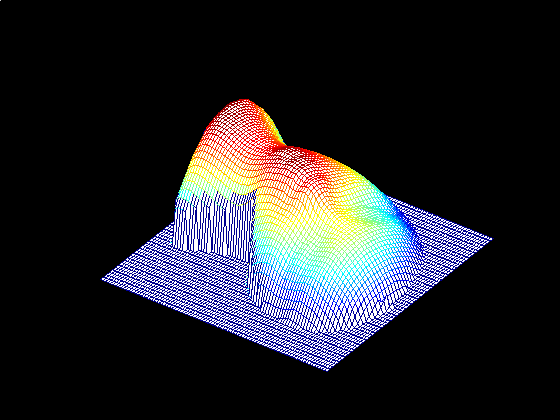 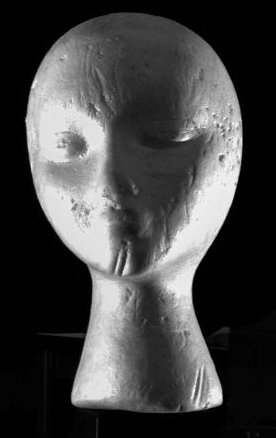 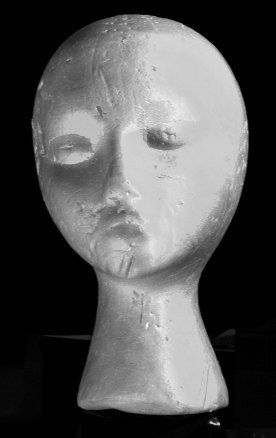 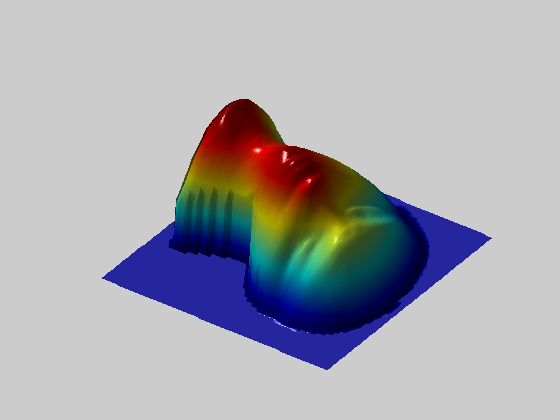 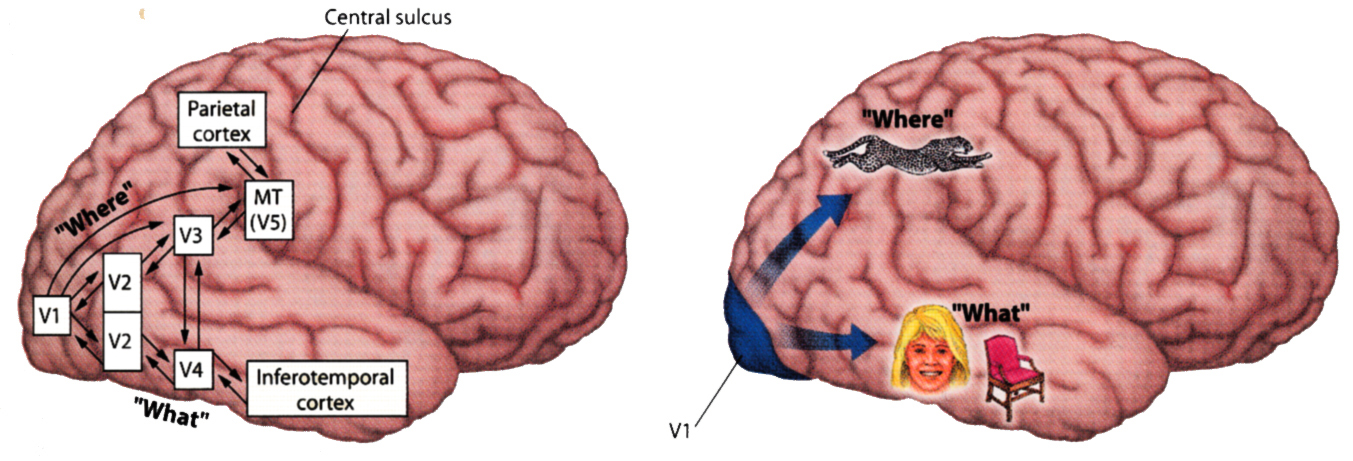 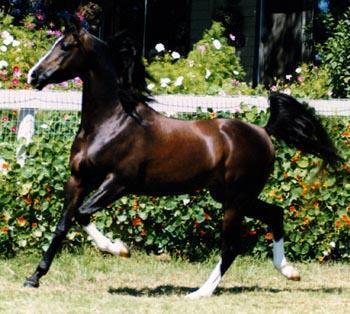 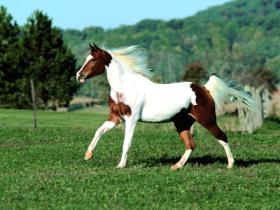 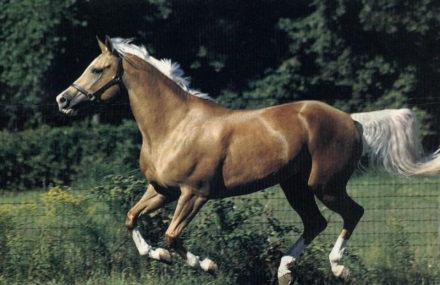 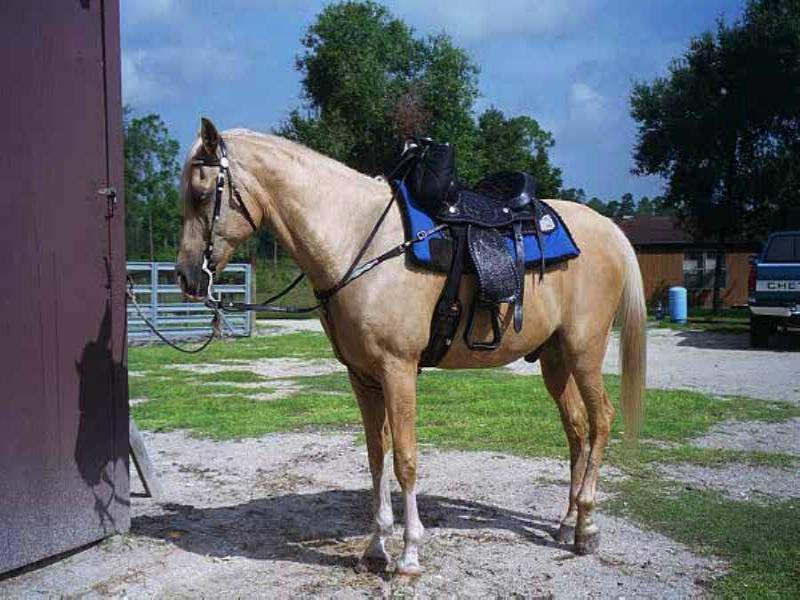 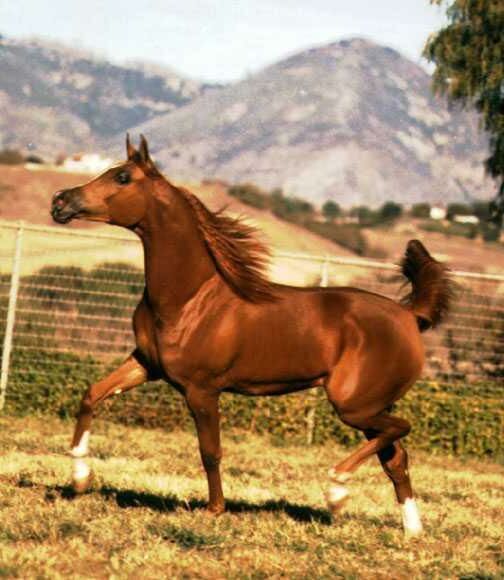 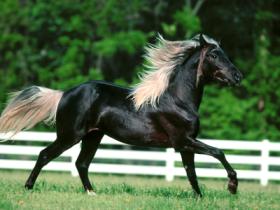 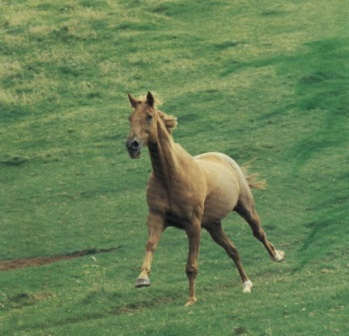 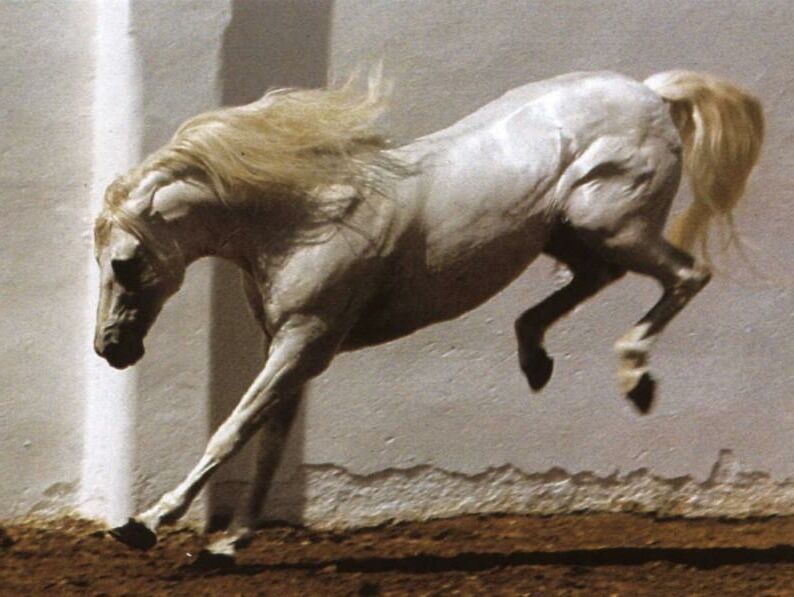 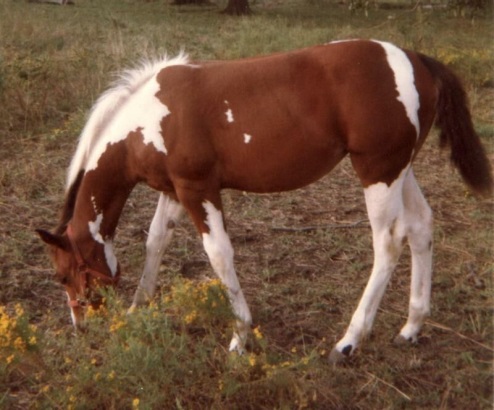 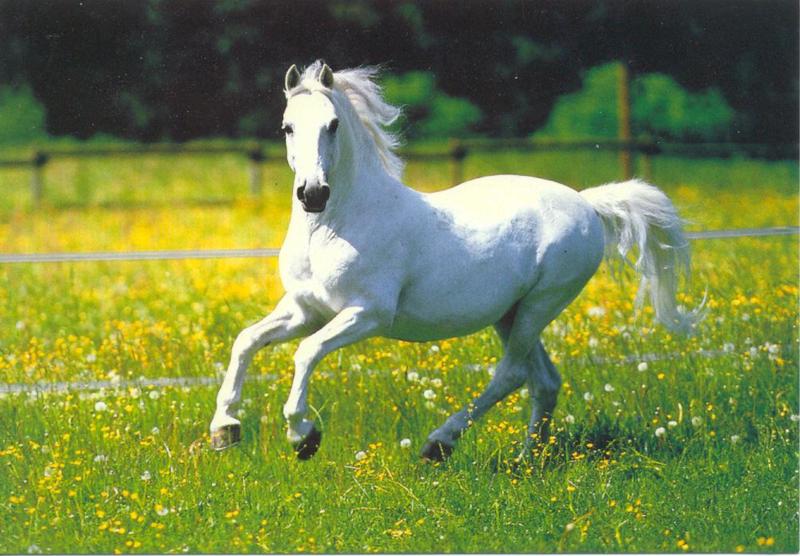